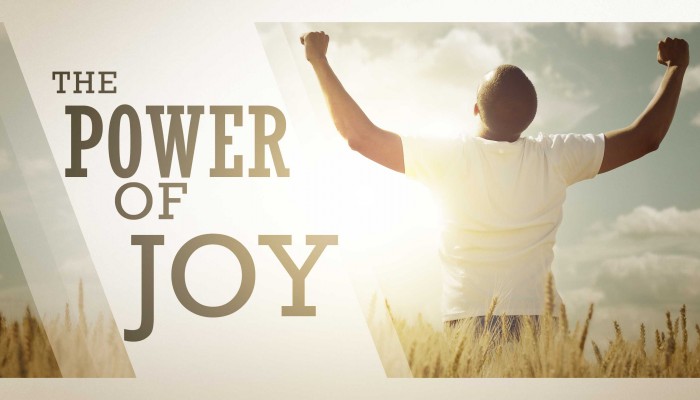 Proverbs 15:13-24
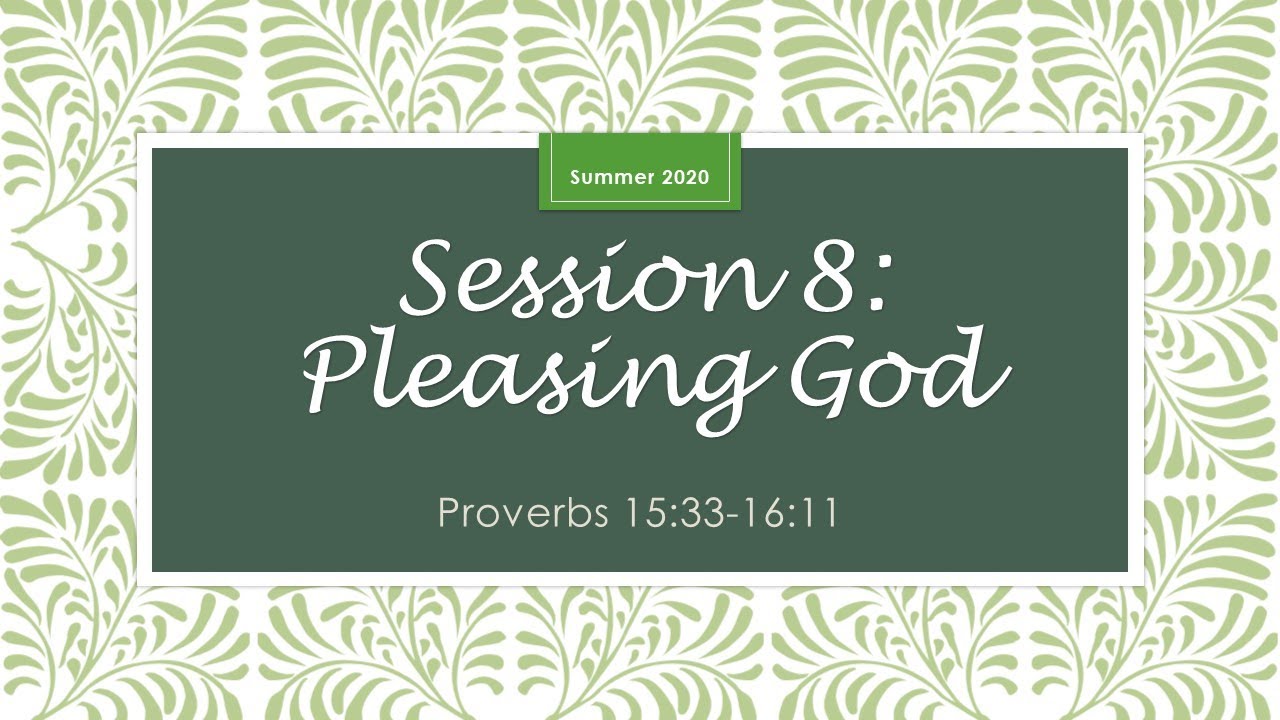 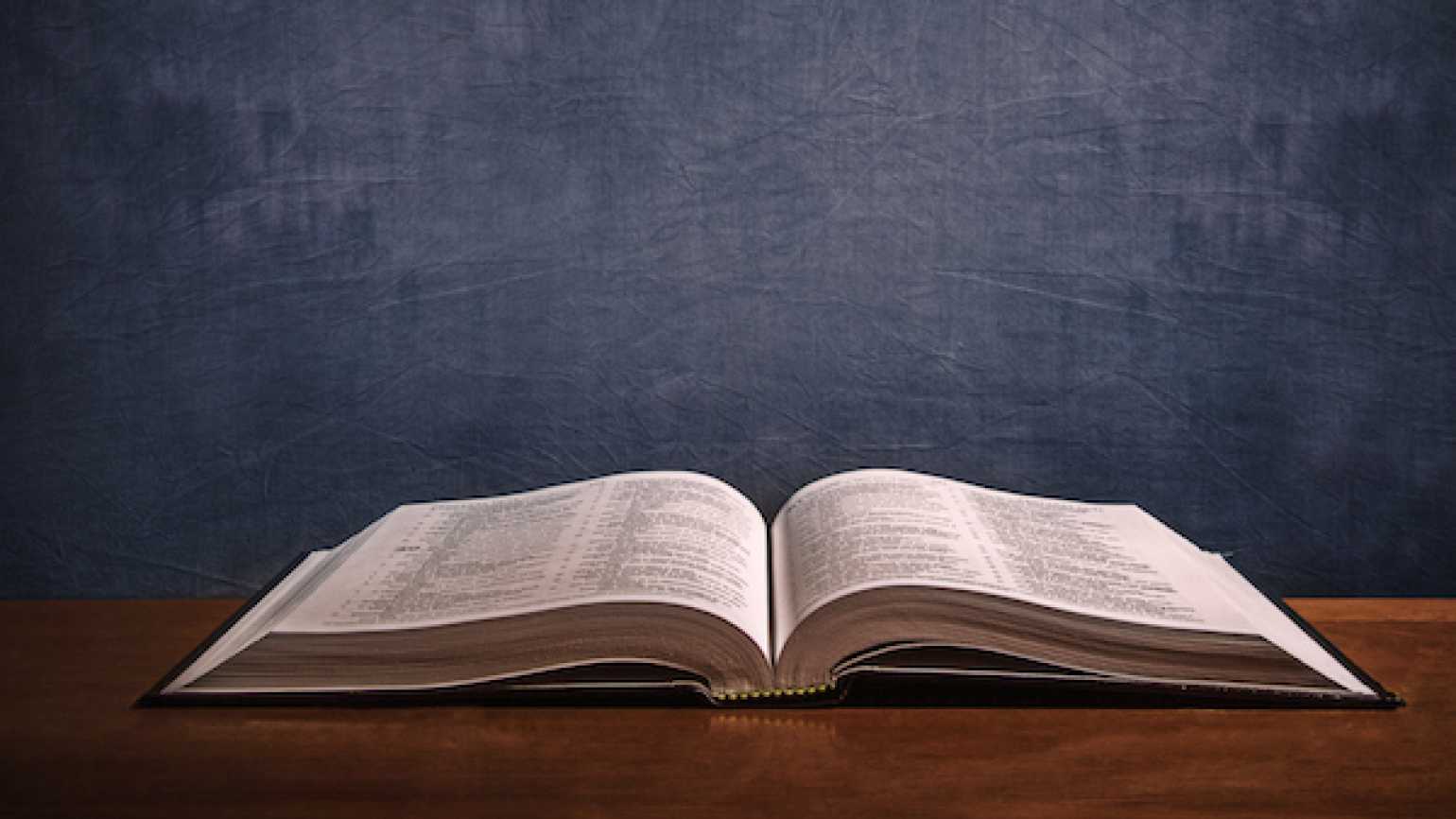 “O come, let us sing unto the Lord: let us make a joyful noise to the rock of our salvation. Let us come into His presence with thanksgiving, let us make a joyful noise unto Him with songs of praise! For the Lord is a great God, and a great King above all gods.”
Psalm 95:1-3
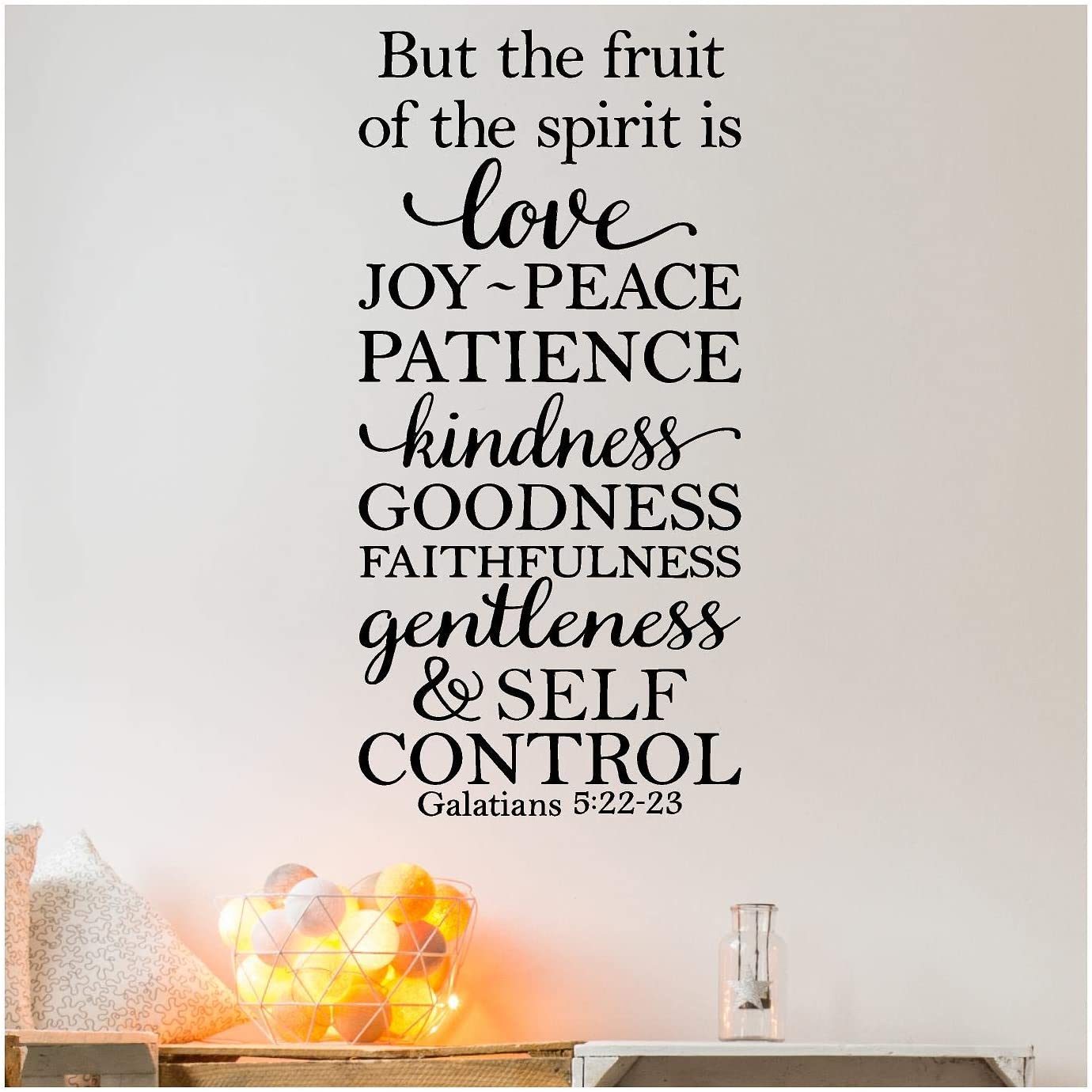 I read this week about Malcolm Muggeridge who himself was a Marxist* before he found Christ. His journalistic talent eventually led him to write some masterpieces for Christ, but he first wrote for Stalin.
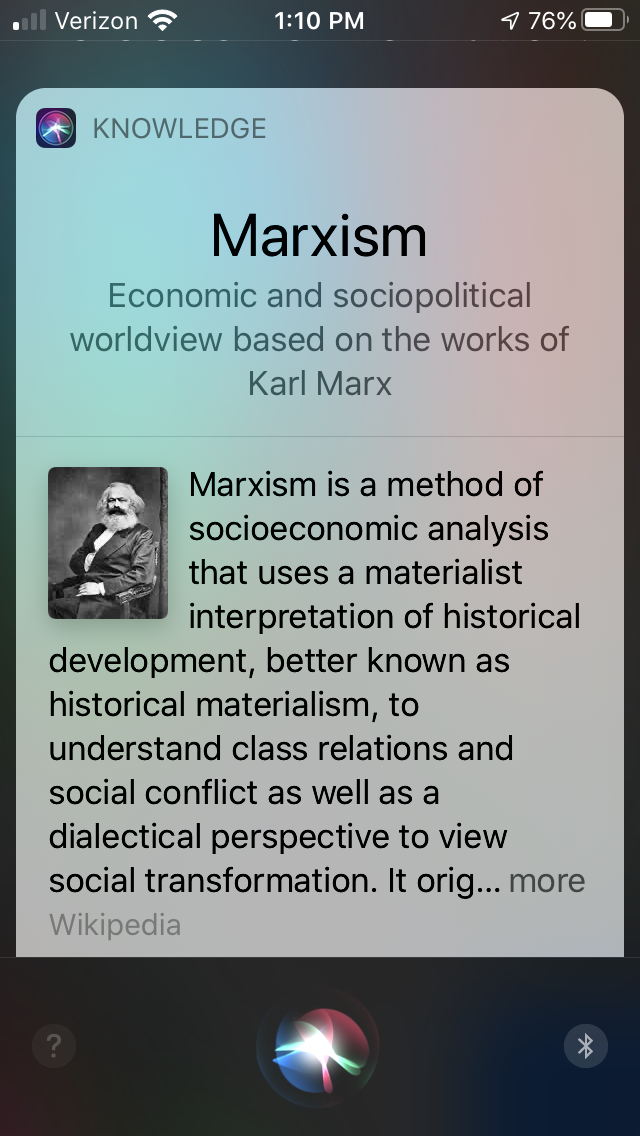 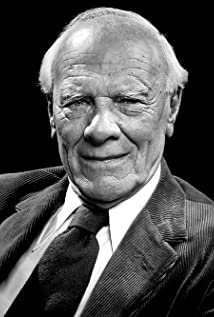 *Not Compatible with Christianity
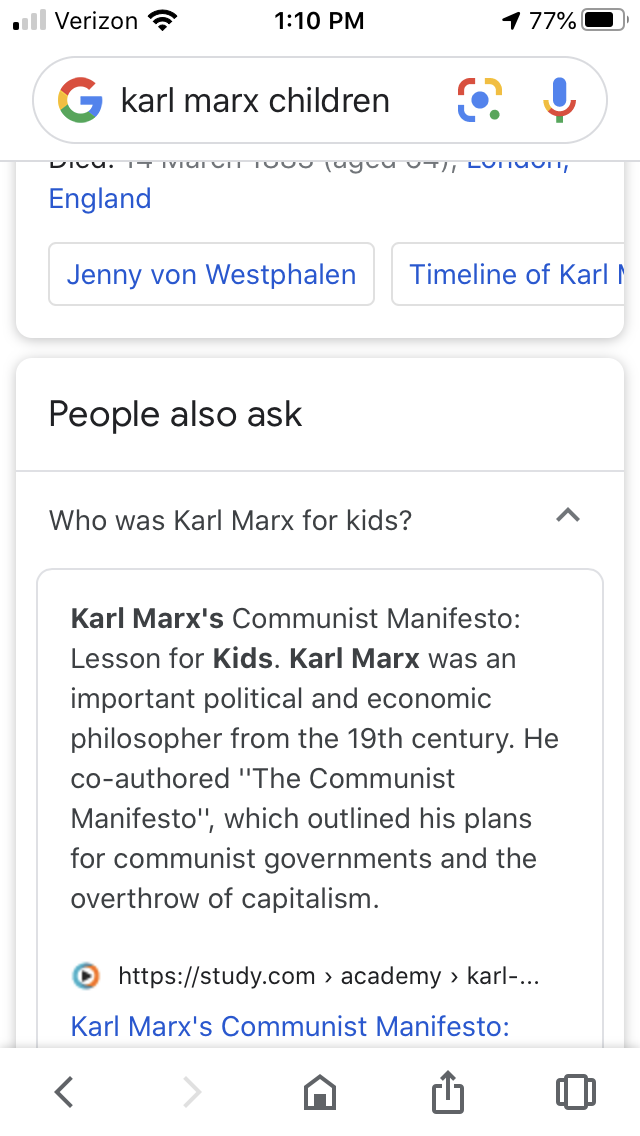 Malcolm Muggeridge
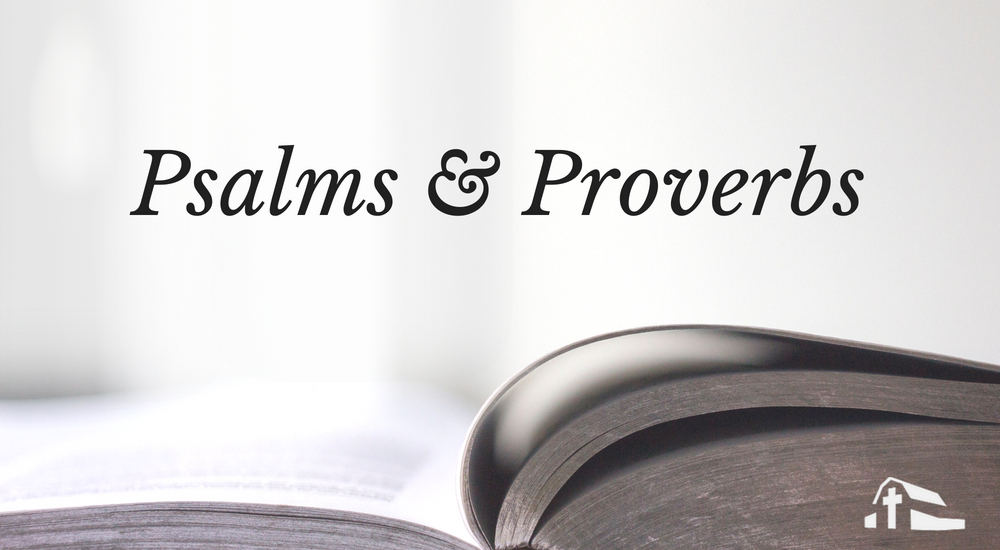 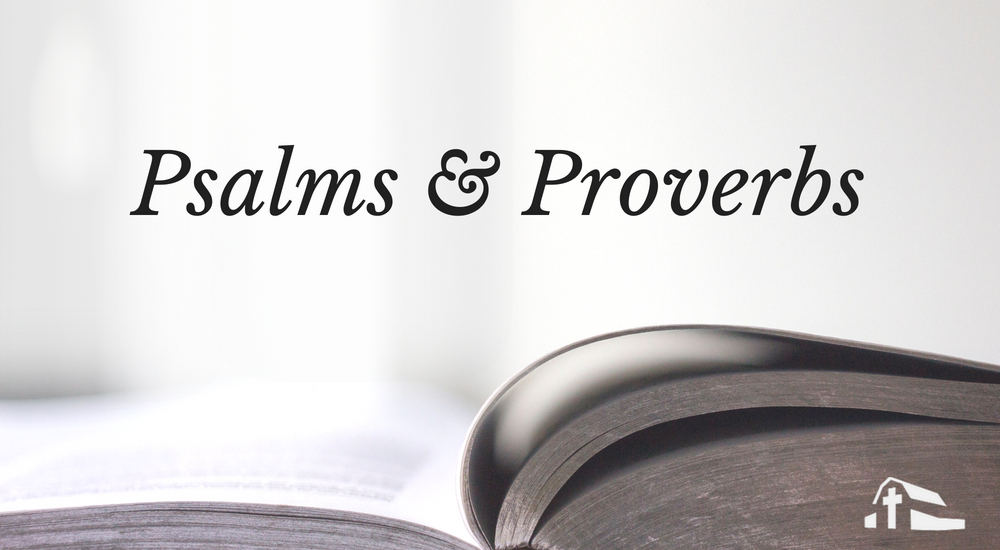 They would have us understand is that Joy is infectious. Joy is transformational. That’s the power of joy!
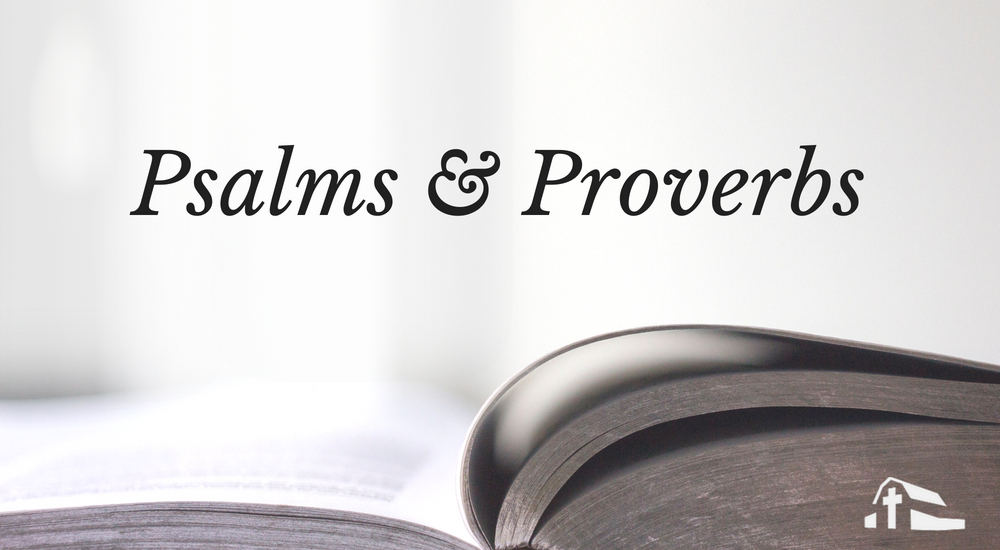 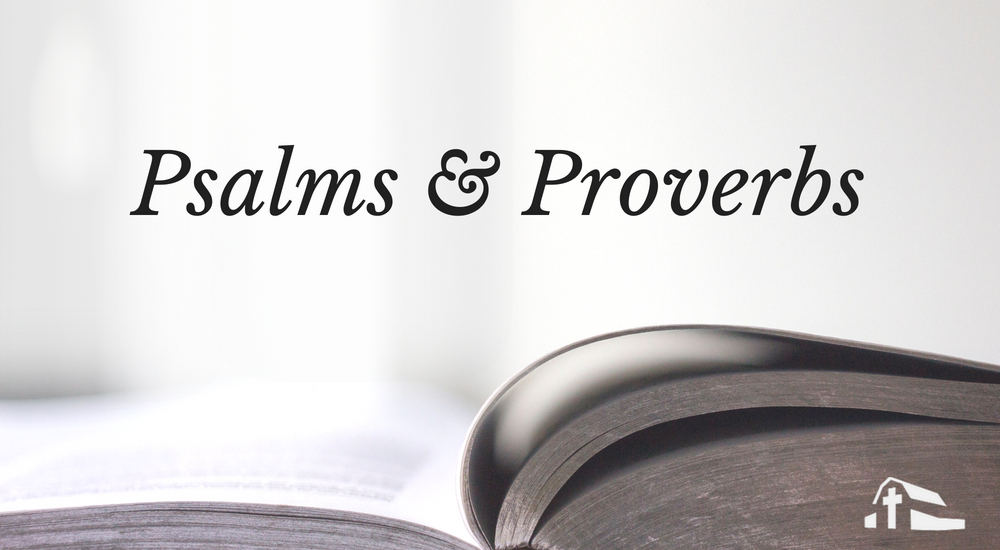 Biblical Joy is a foundational aspect of being a child of God, 
it is the joy that comes from knowing Him and pleasing Him.
The best way to experience this joy is to be 
in constant communion with God.
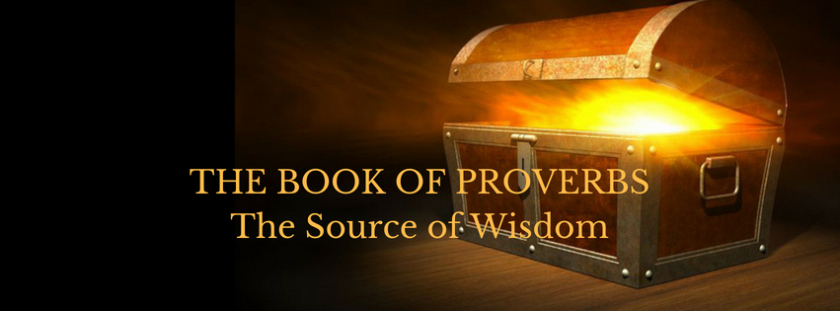 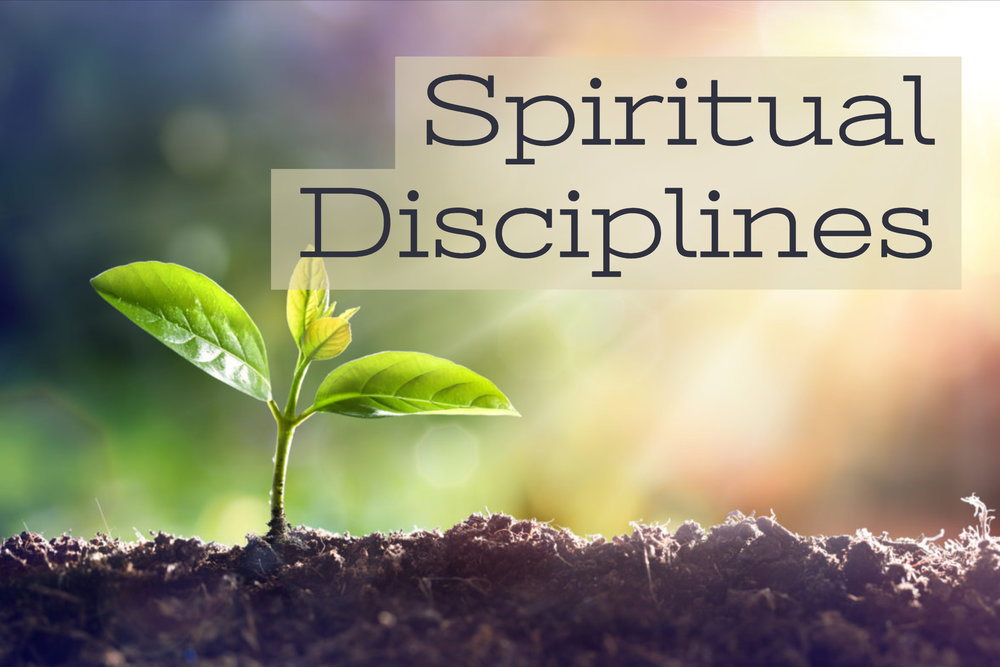 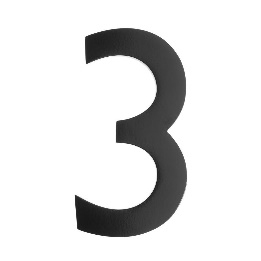 1. READING the Word of God and DOING what the Word says.
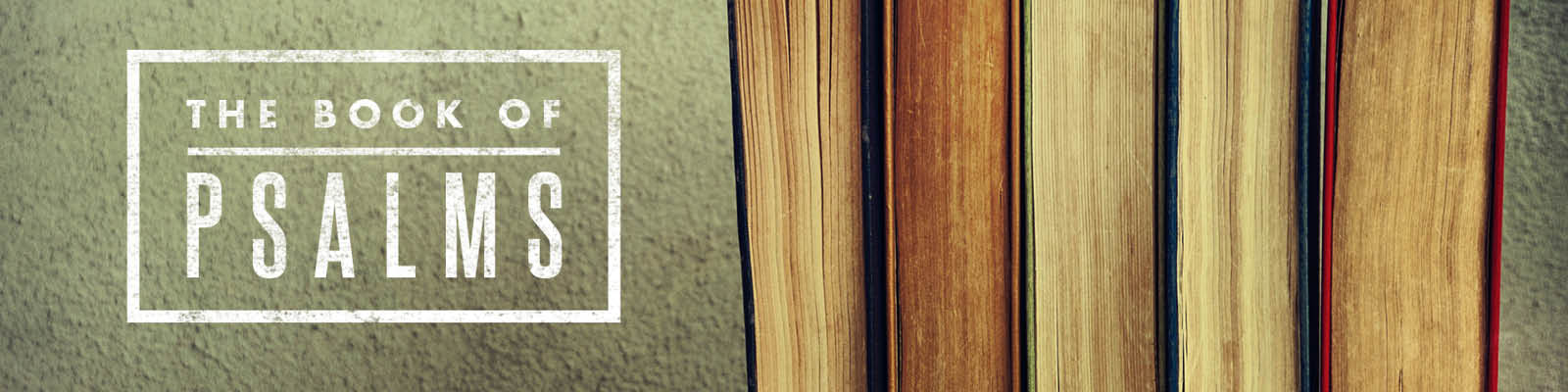 “Thy Word have I hid in my heart, that I might not sin against Thee.” Ps. 119:11 

“May the words of my mouth and the meditation of my heart be pleasing to you, O LORD, my rock and my redeemer.” Psalm 19:14 (NLT2)
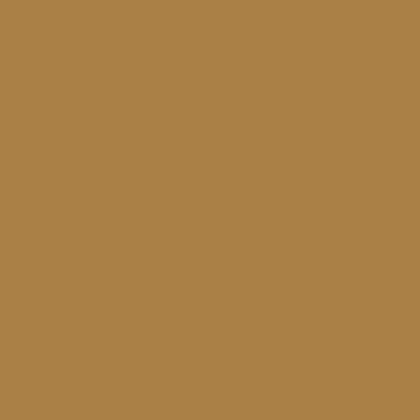 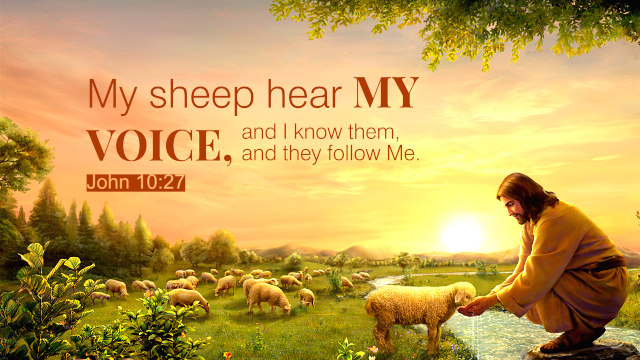 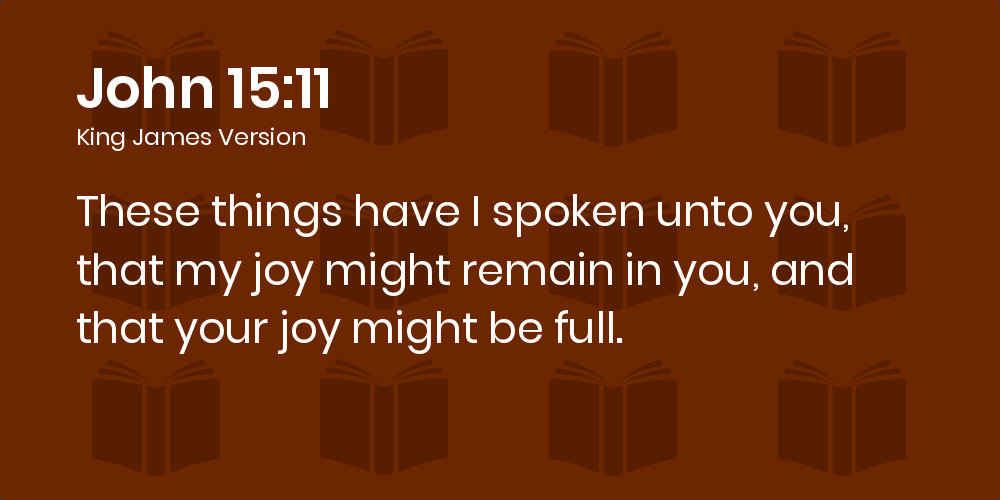 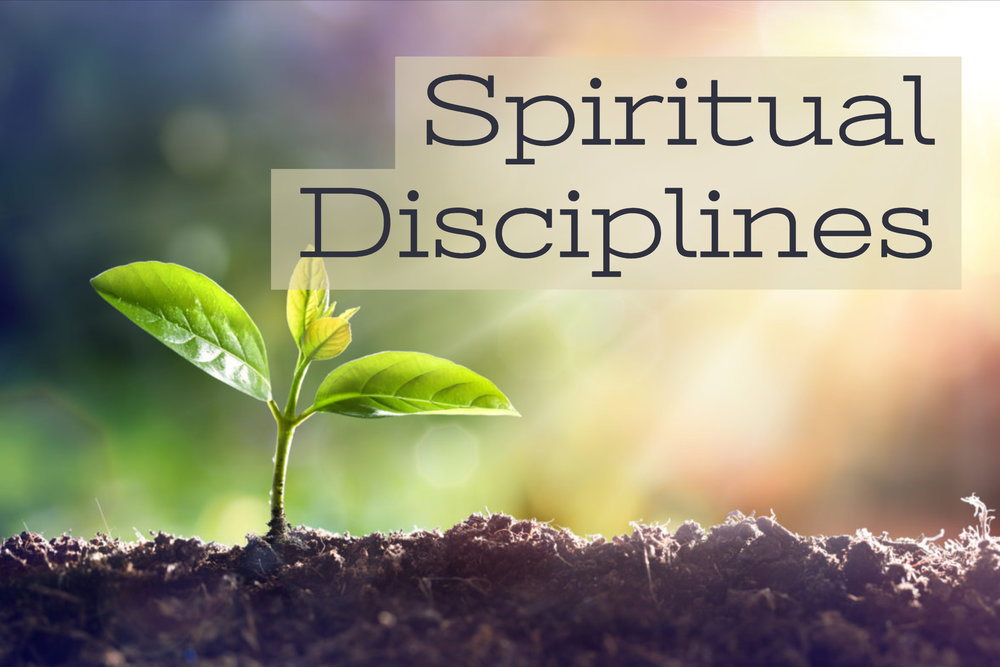 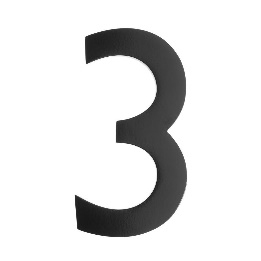 2. PRAYER, this is primarily a relational connection.
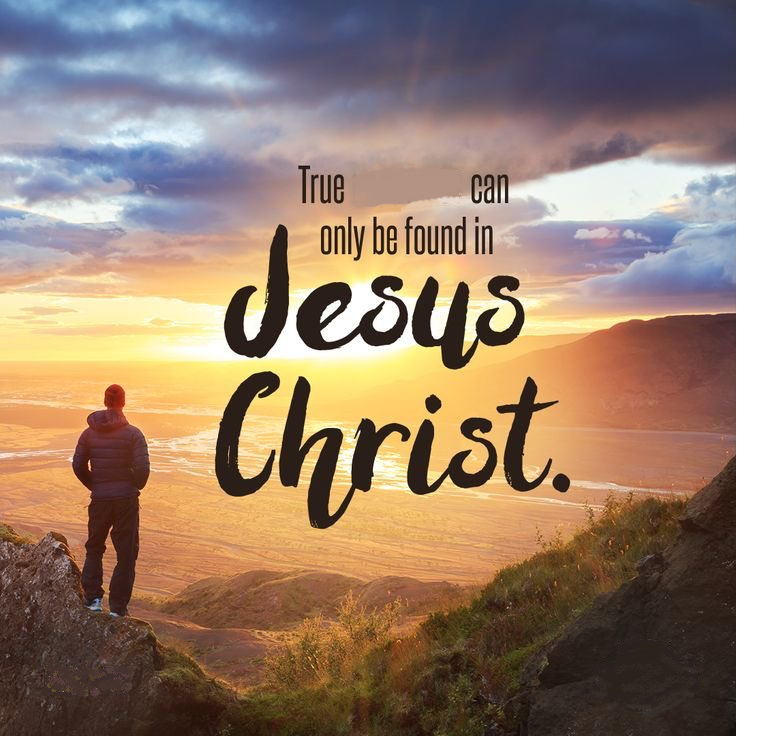 JOY
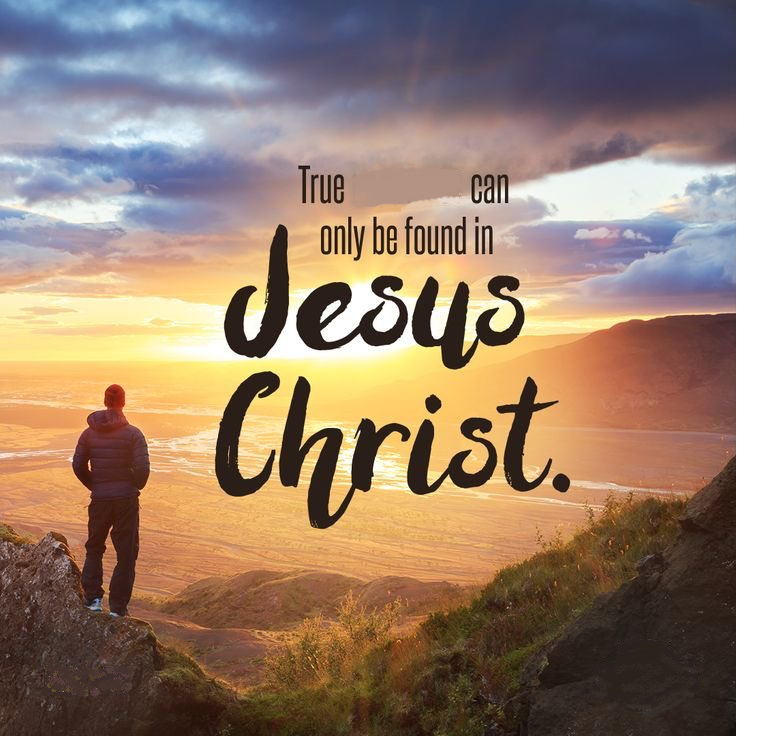 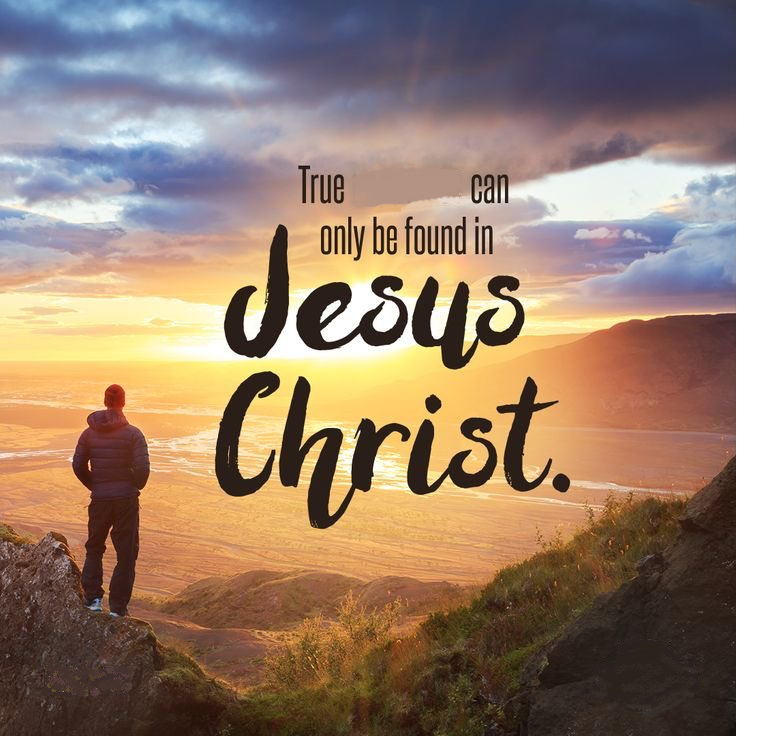 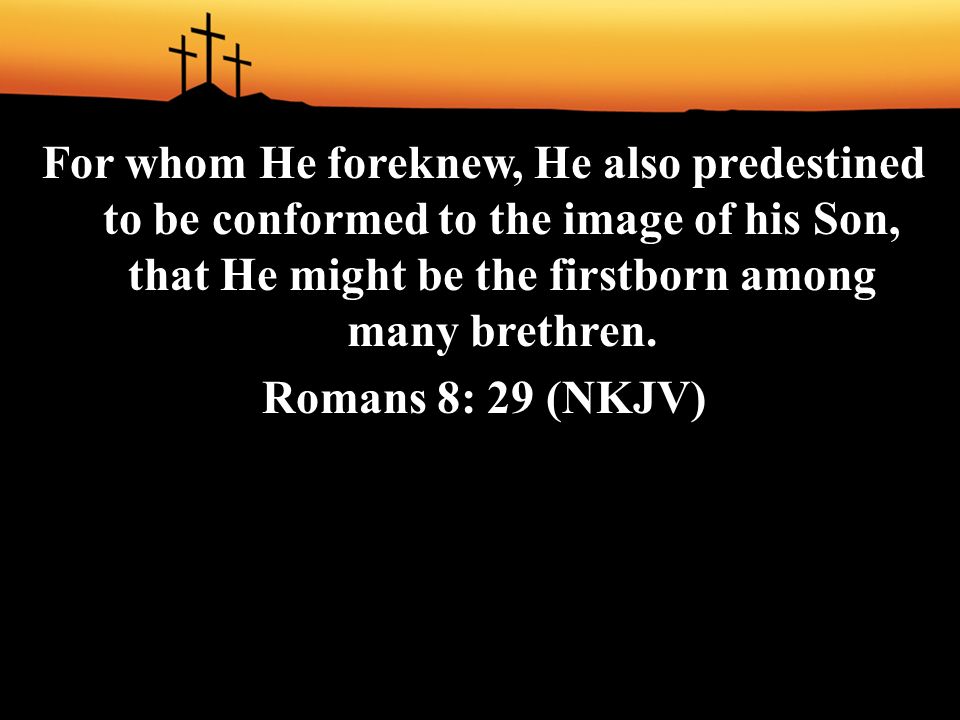 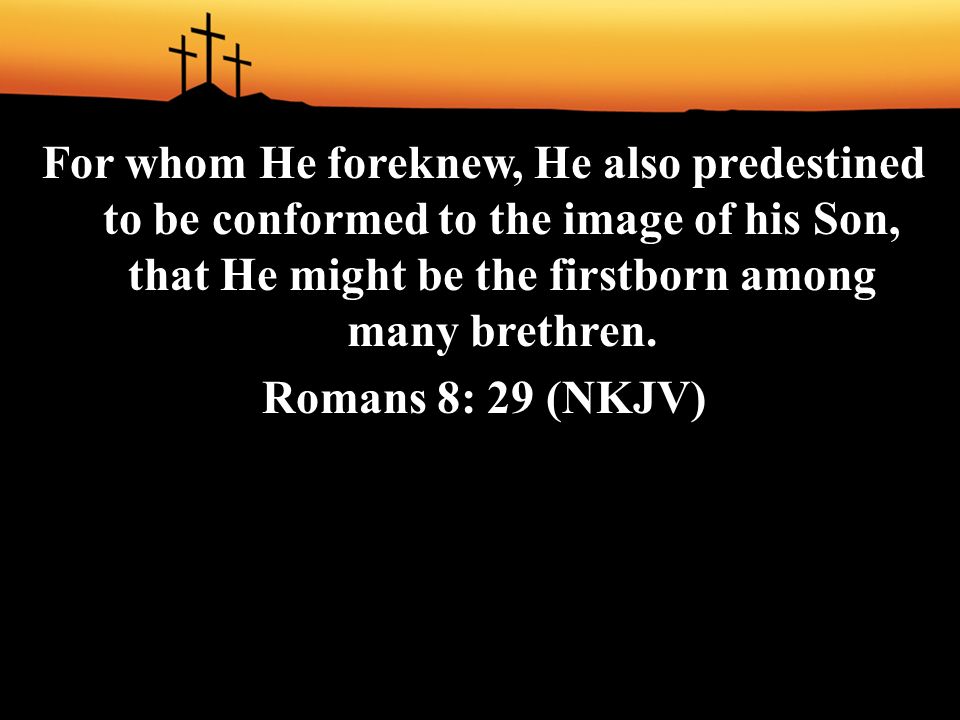 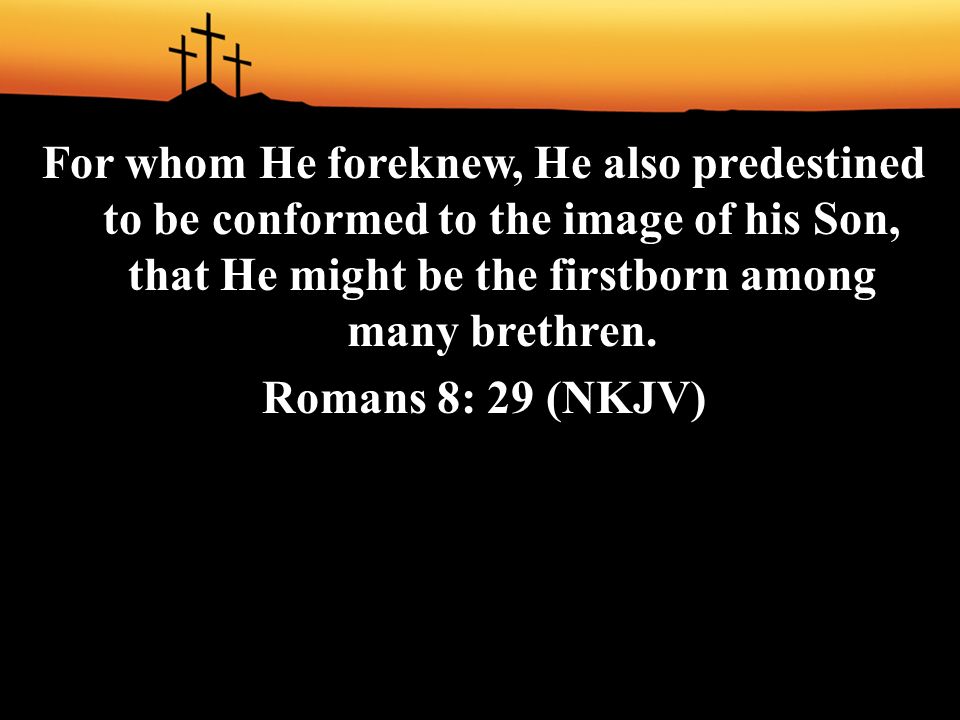 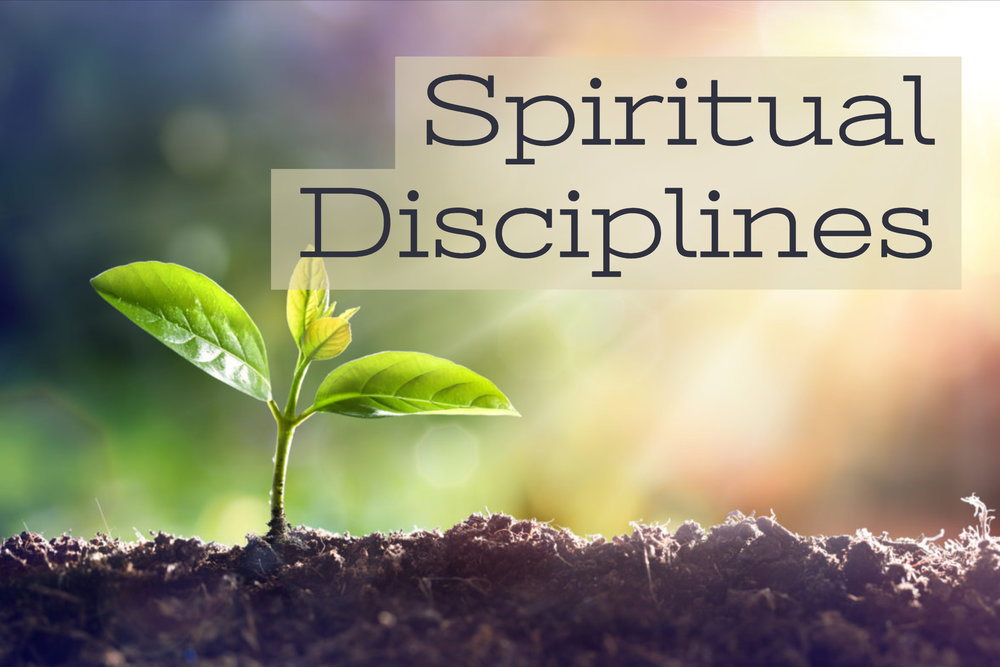 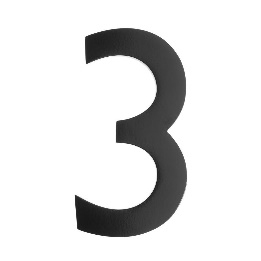 3. WORSHIP, is inspirational & transformational.
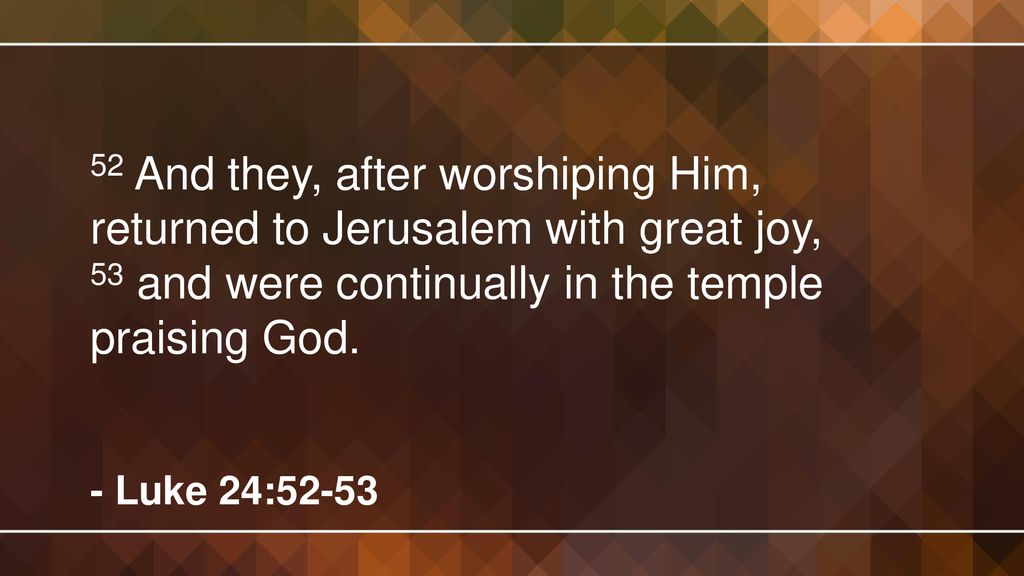 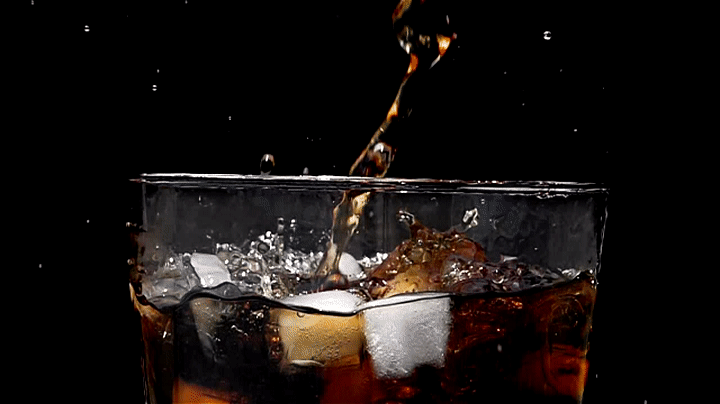 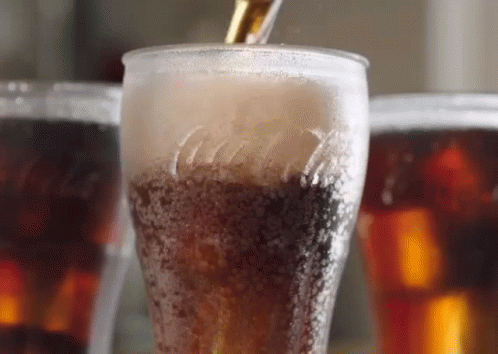 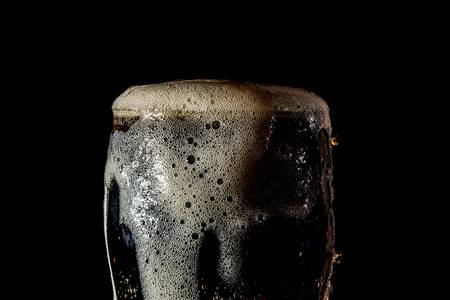 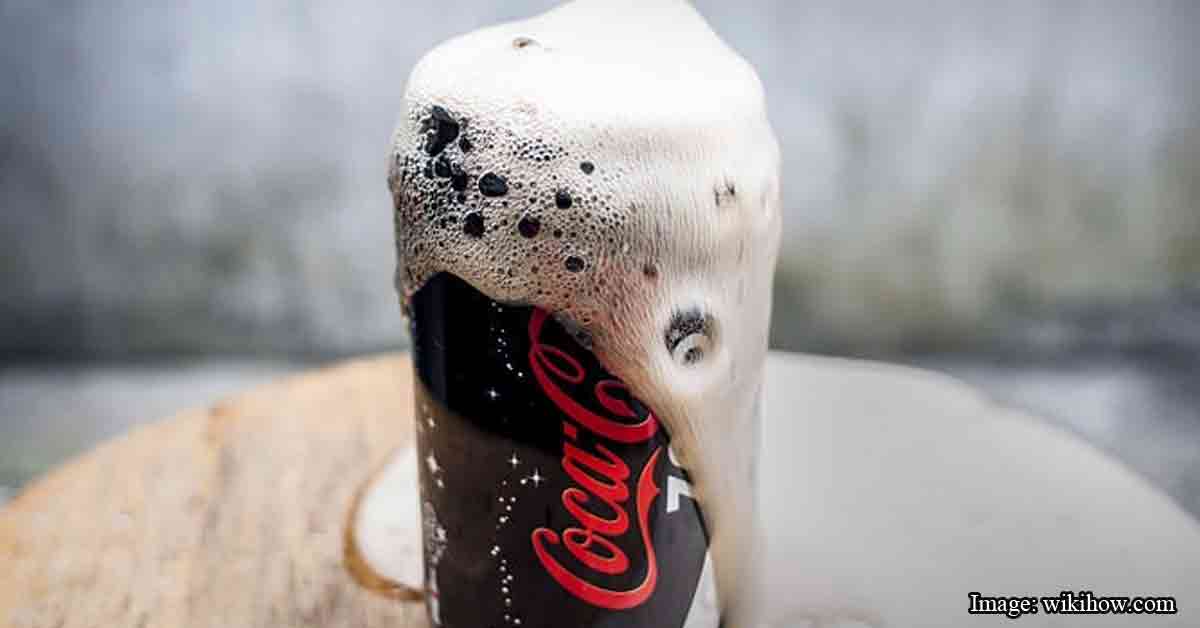 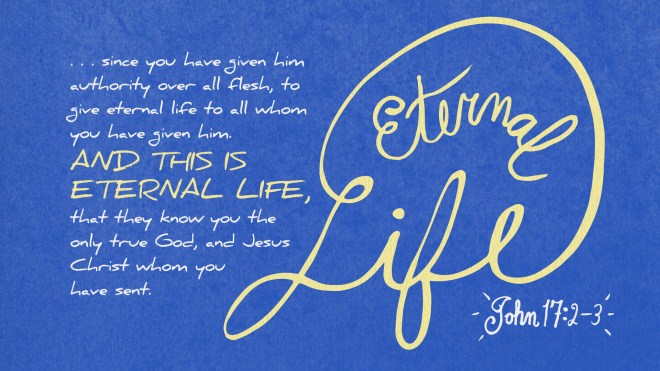 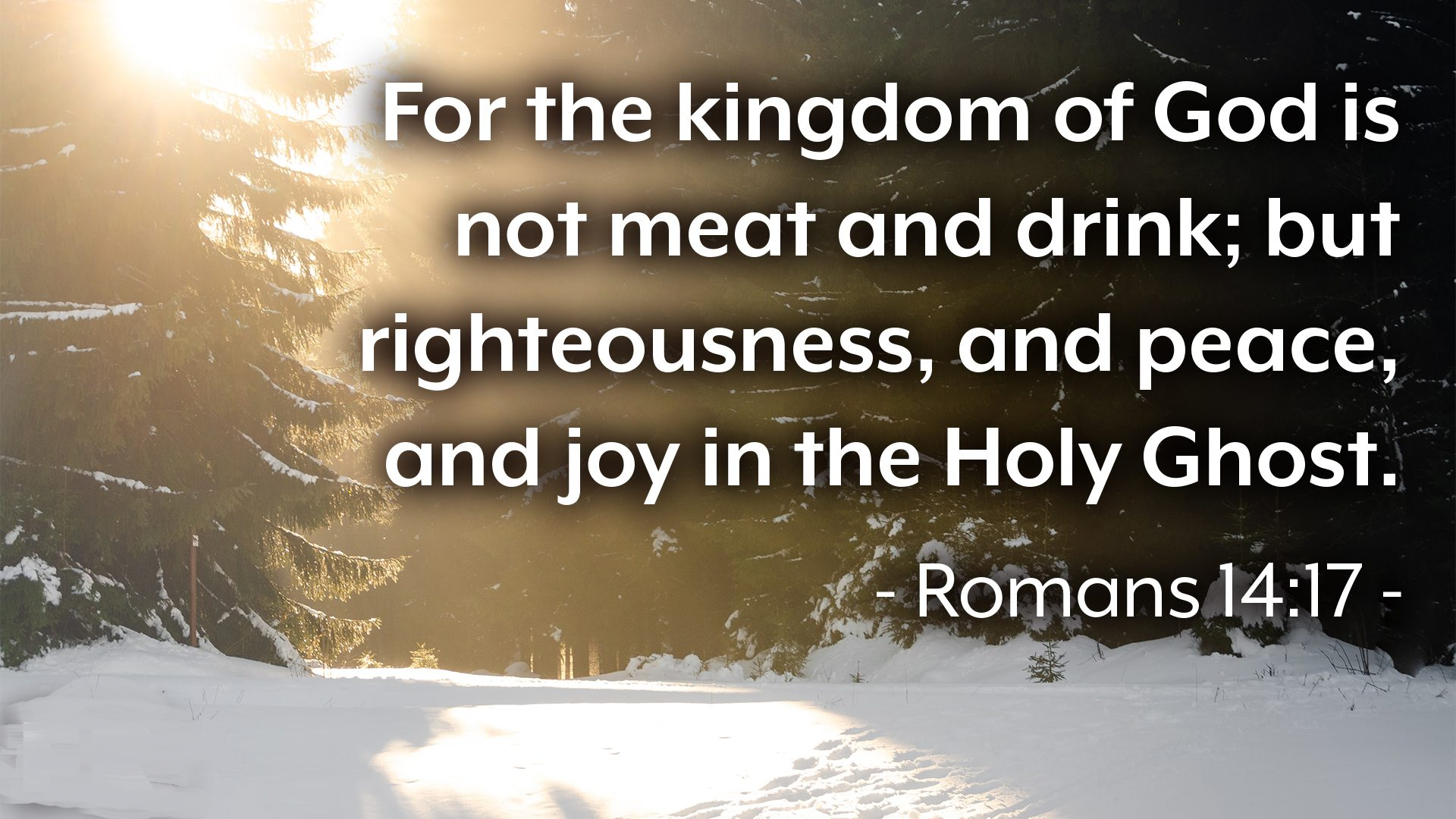 Let us therefore make every effort to do what 
leads to peace and to mutual edification. - Romans 14:19 -
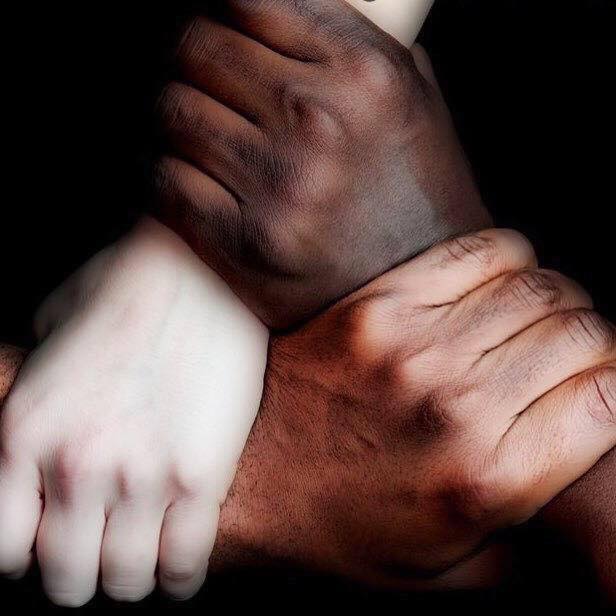 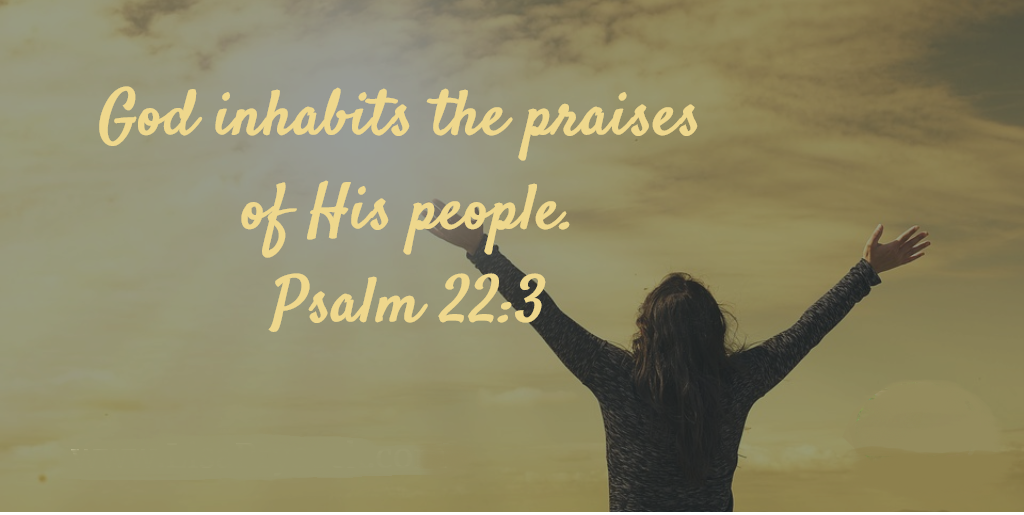 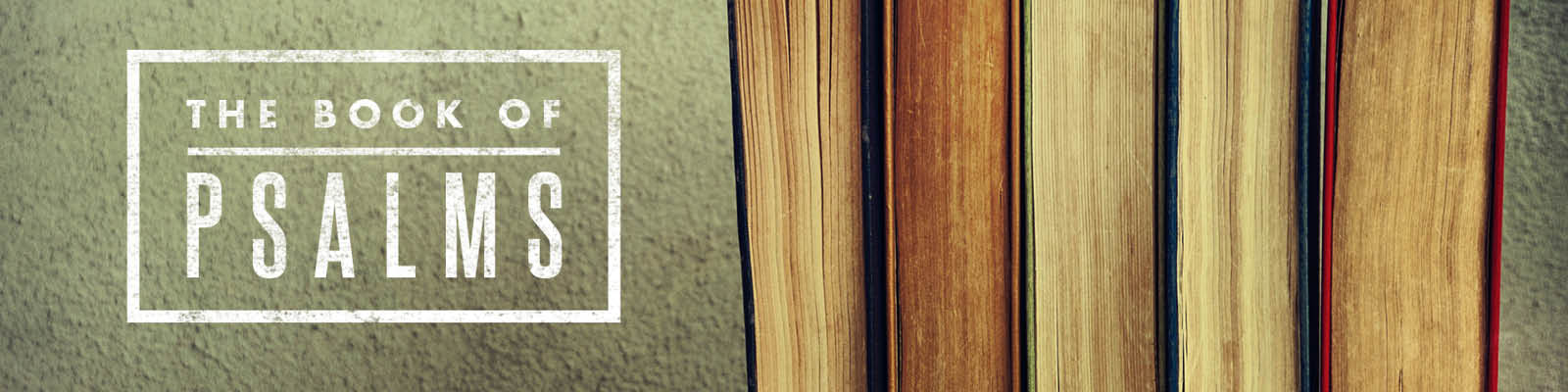 Psalm 43:4 (NKJV) 4 …I will go to the altar of God, To God my exceeding joy; 
Psalm 16:11 (NKJV) 11 You will show me the path of life; In Your presence is fullness of joy; At Your right hand are pleasures forevermore.
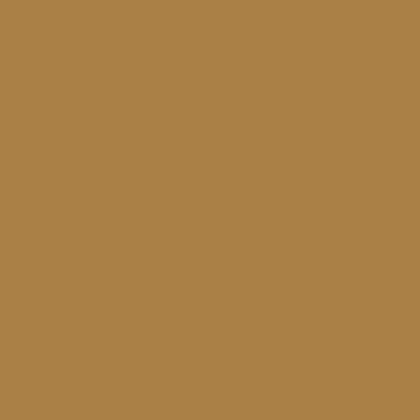 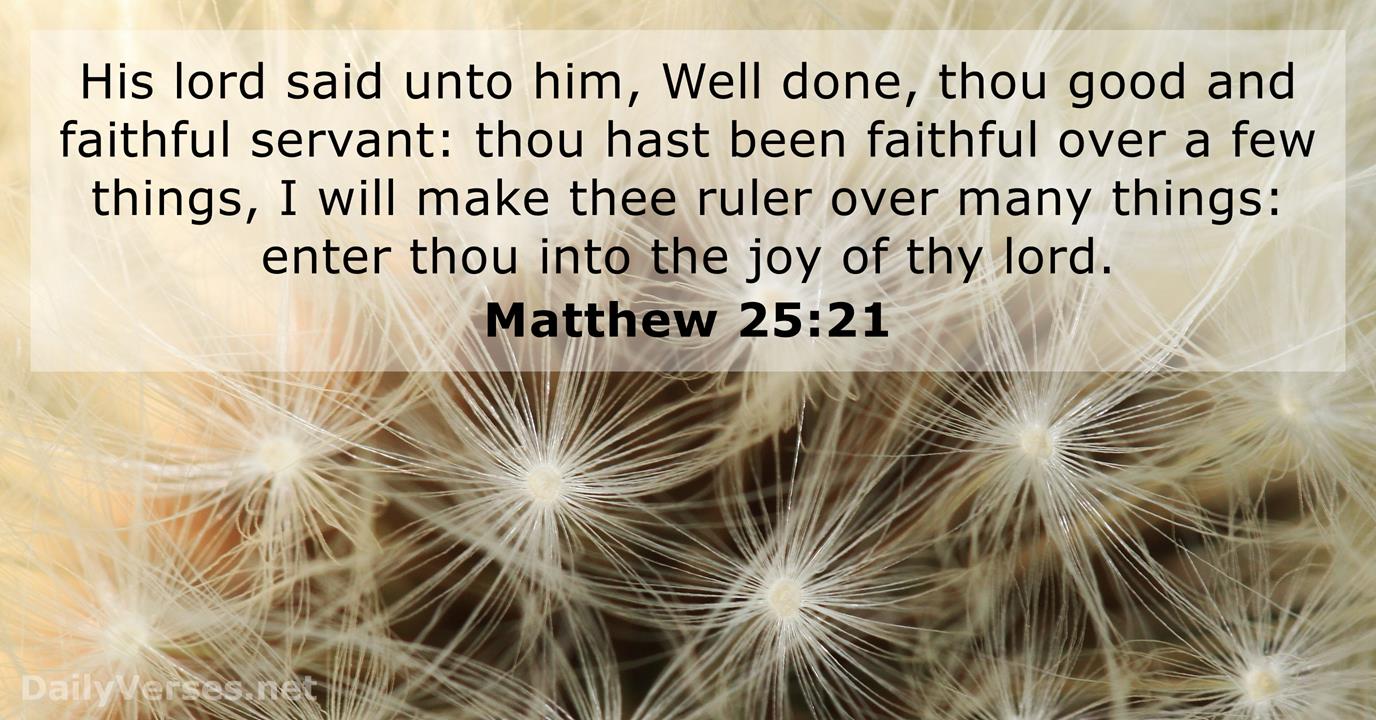 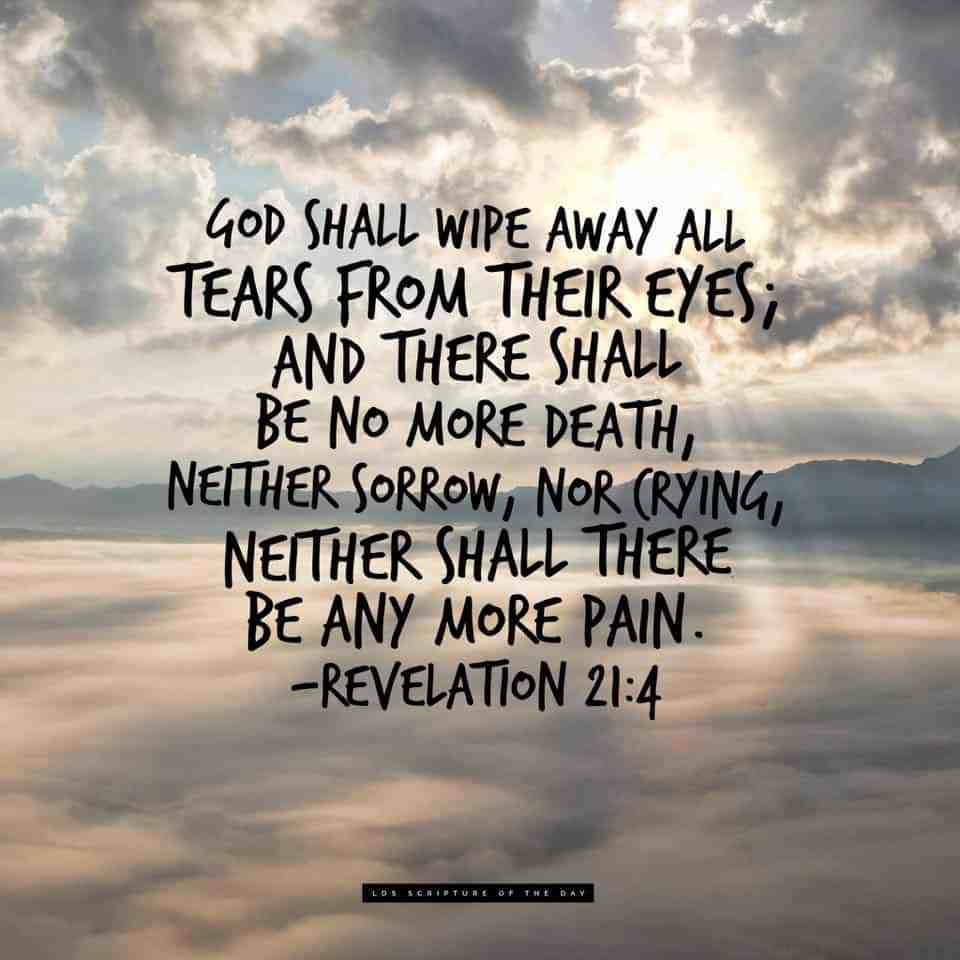